Preventable Adverse Events 2016 Fall Update
Vickie Gillespie PAE Clinical Specialist
[Speaker Notes: Welcome to the 2016 Fall Update.  I’m Vickie Gillespie, the DSHS PAE Clinical Specialist.]
Content
Common PAE Types and Causative Factors from JC
2015 and 2016 H1 PAEs Reported to TxHSN
New Guidance for Sexual Assault, Pressure Ulcers
PAE Reporting Requirements and Guidance for 2017
[Speaker Notes: This webinar will give an overview of what the Joint Commission reported for PAEs reported in 2015 as well as what Texas has reported for 2015 and the first half of 2016.  Additionally, I have some new guidance for Sexual Assault and Pressure Ulcers.  We will finish with the PAE reporting requirements and guidance for the 3rd tier of PAEs starting in January 2017.]
Washington Post Article of May 3
“Medical errors now third leading cause of death                   in the United States” 
Recent study published in the BMJ analyzed 4 large studies dating 2000-2008
Estimated 251,000 deaths/year in US
700 per day or 9.5% of all deaths
3rd leading cause after heart disease and  cancer
Makary, Martin and Daniel, Micheal; Johns Hopkins University School of Medicine
[Speaker Notes: You probably saw this headline earlier this year in an article posted in the Washington Post.  It cited a recent study that was published in the British Medical Journal by Makary and Daniel out of John Hopkins University School of Medicine.  These gentlemen looked 4 previous large studies that dated from 2000-2008 and estimated 251,000 deaths per year due to medical errors.  That would be 700 per day or 9,5% of all deaths in the US making it the 3rd leading cause after heart disease and cancer.  There has been some push back from other researchers, but the bottom line is no matter the number, medical errors and adverse events that cause harm is a major problem in healthcare.]
Loretta Macpherson
December 2014
ER for anxiety and med concerns post recent brain surgery 
Fosphentoin (Cerebyx) ordered
Rocuronium IV given (Zemuron/Esmuron)
Respiratory/cardiac arrest
Anoxic brain injury
Death
4
[Speaker Notes: Here is just one tragic example of medical error/adverse events.  In December 2014, Loretta Macpherson was seen in an ER for anxiety and concerns about her medications, post recent brain surgery.  Fosphentoin (Cerebyx) (antiseizure med) was ordered for her, but Rocuronium was given IV.  This is a paralytic agent used in anesthesia.  Due to a fire alarm in the facility, staff closed the sliding glass door to her ER bay, and Loretta was not being monitored when she suffered a respiratory and cardiac arrest.  She had an anoxic brain injury and was later  removed from life support.   Loretta was 65 years old.  

http://www.ktvz.com/health/wrong-drug-put-in-iv-bag-led-to-fatal-bend-hospital-error/68567041]
Joint Commission Types of Sentinel Events
Review of 2015 Events--Voluntarily Reported N=936
13.1% Unintended Retention of a Foreign Body
12.9% Wrong patient, Site, Procedure
10.4% Suicide
10.1% Fall
8.7% Delay in Treatment
8.7% Operative/Post-op Complications
36.1% Other
Summary Data of Sentinel Events Reviewed by The Joint Commission 
 SE Statistics as of: 7/5/2016
5
[Speaker Notes: This slide shows that of The Joint Commission’s voluntarily reported sentinel events in 2015, the most frequent PAEs were Unintended retention of foreign body and wrong patient site procedure errors.  Falls were also listed.  These events are consistent with what most frequently has been reported in Texas.

Summary Data of Sentinel Events Reviewed by The Joint Commission 
 SE Statistics as of: 7/5/2016

https://www.jointcommission.org/assets/1/18/Summary_2Q_2016.pdf	
From The Joint Commission: The reporting of most sentinel events to The Joint Commission is voluntary and represents only a small proportion of actual events.  Therefore these data are not an epidemiologic data set and no conclusions should be drawn about the actual relative frequency of events or trends in events over time.]
Joint Commission Root Causes of Sentinel Events
999  Human Factors  
849  Leadership
744  Communication
545  Assessment
202  Physical Environment
125  Health Information Technology
  75  Care Planning
  62  Operative Care
  60  Medication Use
  52  Information Management
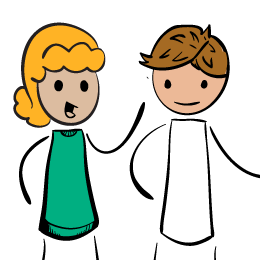 © The Joint Commission, 2016.  Reprinted with permission
6
[Speaker Notes: This slide shows the top root causes for the 2015 JC events.—with Human Factors at the top.  Leadership has moved up as well and it just shows that a strong safety culture from the top down is so important.  Communication also continues to be at the top.  In his 2012 book Understanding Patient Safety , Robert Wachter said that communication was the most common root cause of serious errors.  I’m sure you have experienced some of the root causes for events or near misses.   


https://hcupdate.files.wordpress.com/2016/02/2016-02-se-root-causes-by-event-type-2004-2015.pdf	


From The Joint Commission: The reporting of most sentinel events to The Joint Commission is voluntary and represents only a small proportion of actual events. Therefore, these root cause data are not an epidemiologic data set and no conclusions should be drawn about the actual relative frequency of root causes or trends in root causes over time.]
Joint CommissionCommonly Reported Causative Factors
© The Joint Commission, 2016.  Reprinted with permission.
[Speaker Notes: This slide from Joint Commission further identifies the contributing factors for patient falls.  	These include:
Inadequate assessment
Communication failures
Lack of adherence to protocols and safety practices
Inadequate staff orientation, supervision, staffing levels or skill mix
Deficiencies in physical environment
Lack of leadership


https://www.jointcommission.org/se_data_event_type_by_year_/]
Joint CommissionCommonly Reported Causative Factors
Unintended Retention of Foreign Object
The absence of policies and procedures
Failure to comply with existing policies and procedures
Problems with hierarchy and intimidation
Failure in communication with physicians 
Failure of staff to communicate relevant patient information
Inadequate or incomplete education of staff
Most Commonly Reviewed Sentinel Event Types
© Copyright, The Joint Commission
8
Joint CommissionCommonly Reported Causative Factors
© The Joint Commission, 2016.  Reprinted with permission
9
[Speaker Notes: For these surgical events, a project conducted by the Joint Commission’s Center for Transforming Healthcare identified 20 causative factors and categorized them under scheduling, pre-op/holding, operating room and organizational culture.   This project developed a Targeted Solution Tool for Safe Surgery which is available at this website: http://www.centerfortransforminghealthcare.org/tst_ss.aspx	


https://www.jointcommission.org/se_data_event_type_by_year_/]
2015 Texas Reported Surgical Event Details
10
[Speaker Notes: Here is a table that lists some of the retained objects that were reported in Texas in 2015. You can see that sponges and guidewires were at the top of this limited list.  
(This does not represent all retained objects as reporting with this specificity is not required.)


Of the 7 reported PAEs for Wrong Patient, you can read on this slide what 2 facilities reported.  Patient identification standards were not followed.]
2015 Texas Reported Surgical Event Details
11
[Speaker Notes: Here is a partial list of Wrong Site procedures and those involving Epidurals were the most frequently reported. (This does not represent all wrong site PAEs as reporting with this specificity is not required.)
In table on the right, you see some of the procedures that were reported as incorrect.  Those involving eye procedures were at the top of the list. (This does not represent all wrong surgery PAEs as reporting with this specificity is not required.)]
2015 PAE Compliance Report
12
[Speaker Notes: This slide reveals some compliance statistics.  These numbers are for 2015, which is the first year for mandated PAE reporting. 

There were 913 facilities (439 general hospitals and 464 ambulatory surgical centers) that were required to report PAEs during 2015.  Of those, 175 hospitals and 32 ASCs reported one or more PAEs in 2015.  This represents 40% of the required hospitals had one or more PAEs and 7% of the required ASCs had one or more PAE.  Overall 23% of facilities reported one or more PAE.  

Of those facilities reporting one or more PAEs, the average number of events reported was 2.6.  However the range per facility was 1-17 PAEs.  Most facilities reported only one PAE.]
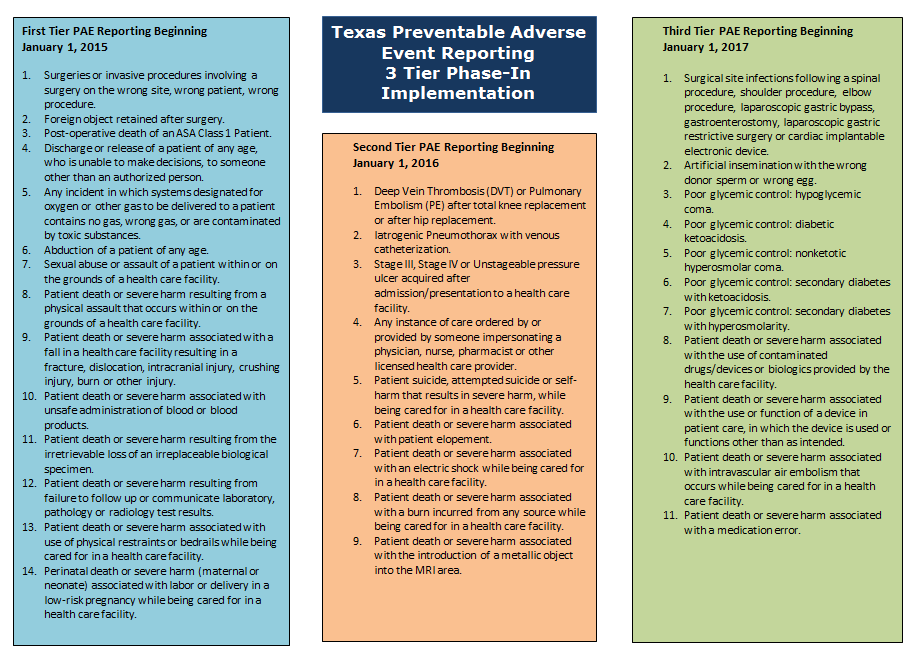 13
[Speaker Notes: This is the current PAE brochure produced by DSHS and is available by contacting paetexas@dshs.state.tx.us	

This shows the phase-in schedule by year for reporting PAEs.  On January 1, 2017 all of the PAEs will be reportable.]
Texas PAEs Reported
[Speaker Notes: Here is a table of the specific PAEs reported for 2015 and the first half (H1) 2016.  Falls with Fracture were the most frequently reported PAE in 2015.   Keep in mind that some of the PAEs listed are associated with patient death or severe harm and some have to be reported regardless of the Level of Harm.  The 202 falls with fracture were associated with patient death or severe harm—and the severe harm was likely due to the need for a surgery.  Foreign objects retained at 121 for 2015 is a PAE that was reportable regardless of the level of harm.  You can also see that the Wrong Site Surgery/Invasive Procedures were also among the top most frequently reported PAEs.  You can see the remainder of the reported events for 2015 and how they compare to the numbers for the first half of 2016.  Now look at the last half of the second table starting with pressure ulcers.  These PAEs at the end of the table are those that only became reportable in 2016.  You can see we have had a large number of Stage 3,4, or Unstageable Pressure Ulcers at 334 for the first half of 2016. eave had DVT/PE s reported as well as Iatrogenic Pneumothorax.  WE have also had 4 Suicide, Attempted Suicide or Self-Harm that resulted in severe harm PAEs reported,  I have seen Suicide numbers in facilities increasing in recent literature as well.]
Pressure Ulcers—SRE and HAC
HAC codes—include Stage III and IV
SRE—includes Unstageable
Unstageable Ulcers are to be reported as a PAE—
“Stage III or Stage IV or Unstageable pressure ulcer acquired after admission/presentation to a health care facility.
[Speaker Notes: As I mentioned, for 2016, Stage III, IV or Unstageable Pressure Ulcers that occur during the hospitalization are reportable as a PAE.  This PAE is a combination of the SRE and HAC.  The identification of these for reporting might be problematic since the Pressure Ulcers that are on the HAC list are only Stage III or IV, where as the SRE list includes Unstageable (which are considered Stage III or IV, but that cannot be determined because of eschar and wound debris in the wound bed).   Therefore, PAE contacts should be alert to the fact that if they receive potential/actual HAC notifications internally they would miss an Unstageable Pressure Ulcer that occurs during the hospitalization.  You must find an alternative way to monitor for this PAE.]
Pressure Ulcer Reporting Guidance
[Speaker Notes: Here is a Pressure Ulcer Reporting Guidance chart. The first column shows the condition of the skin/ulcer on admission (and documented).  If there is progression to the conditions in the second column then I have noted if it is reportable in the 3rd column. 

Stage 2 progressing to Stage 3 is not reportable.  If it progressed to Stage 4 it is reportable. 

Stage 3 and 4 pressure ulcers that are present on admission (and documented as such) are not reportable.]
Pressure Ulcer Exclusions
AHRQ has proposed to remove the Palliative Care exclusion for Pressure Ulcer Reporting (Common Format v2.0)
Effective Jan 1, 2017 Texas will follow this change.
A Texas note will be added to the Definitions and Guidance document: “Exclusions for Pressure Ulcer Stage 3, 4, and Unstageable include: Stage 2 progressed to Stage 3, mucosal, arterial, venous and diabetic ulcers.”
The exclusions for the PSI 03 Pressure Ulcer do not apply for PAE.
17
[Speaker Notes: The AHRQ Common Format has a pressure ulcer exclusion for palliative care. However they have proposed to remove that exclusion.  Effective Jan 1, 2017 Texas will follow this change.  There will be a new Texas Note added to the Definitions and Guidance: “Exclusions for Pressure Ulcer Stage 3,4, and Unstageable include Stage 2 progressed to Stage 3, mucosal, arterial, venous and diabetic ulcers.”

Also please note that the exclusions for the PSI 03 Pressure Ulcer (HAC Reduction Program) do not apply for DSHS PAE reporting.]
Pressure Ulcer Q&A
What if I report Stage 3 ulcer and it progresses to Stage 4?
Do not enter another ulcer PAE.
Do not request to delete the current PAE.
You do not need to edit the current PAE unless you completed documentation in the Specifics QP.  If so, edit the Specifics QP.
[Speaker Notes: Here is a Pressure ulcer Q&A.  

Question: What if I report a Stage 3 ulcer and then it progresses to Stage 4?  

Answer: With regard to the TxHSN reporting system—
1. Do not enter another pressure ulcer PAE.
2. Do not request that DSHS delete the current pressure ulcer record.
3. You do not need to edit the current pressure ulcer record UNLESS you completed documentation in the Specifics Question Package (QP).  If you entered data into the Specifics Question Package you would have answered a question that the Ulcer was a Stage 3.  You should change that answer to Stage 4.]
Deep Tissue Injury Q&A
Are Deep Tissue Injuries that are present on admission and then progress to Stage 3, 4, or Unstageable reportable? 
Once a DTI progresses to a Stage 3, 4, or Unstageable, it is reportable at that point.  
If it progresses to Stage 1, 2 or remains the same it is not reportable. 
Deep Tissue Injuries are not Reportable.
[Speaker Notes: Question: Are Deep Tissue Injuries (DTI) that are present on admission and then progress to Stage 3, 4, or Unstageable reportable?

Answer:  
Once a deep tissue injury progresses or is shown to be a Stage 3, 4, or Unstageable, it would become reportable at that point. 
IF the deep tissue injury is shown to be Stage 1 or 2or remains the same, it is not reportable.  
Deep Tissue Injuries are not reportable.]
Sexual Abuse/Assault Q&A
Q:  If a patient alleges she was raped at the facility, but it is not substantiated by staff, and the police are not going to pursue the case as criminal action, is that reportable?A. No, if it is not witnessed, not substantiated by clinical evidence, or not admitted to by the perpetrator, it is not reportable as a PAE.
[Speaker Notes: Here is a question on the Sexual Abuse/Assault PAE.

Question:  If a patient alleges she was raped at the facility, but it I not substantiated by staff, and the police are not going to pursue the case as a criminal action, is that reportable?

Answer: No, it the alleged sexual abuse/assault is not witnessed, not substantiated by clinical evidence, or not admitted to by the perpetrator, then it is not reportable as a PAE.

Let me add more clarity on the next slide.]
Sexual Abuse/Assault Definitions
Tier 1 PAE:  Sexual abuse or assault of a patient within or on the grounds of a healthcare facility.
Multiple references used to formulate definitions, including Joint Commission, Texas Penal Codes Title 5, Chapter 21 and 22, and Title 9, Chapter 43. 
A Texas Note will be added to the Definitions and Guidance document defining Sexual Abuse or Assault. 
The guidance will become effective January 1, 2017.
[Speaker Notes: First of all, this is a Tier 1 PAE:  Sexual abuse or assault of a patient within or on the grounds of a healthcare facility.  

The National Quality Forum provided very little guidance—likely because each state has it’s own laws and definitions. So, with initial assistance from the PAE contact who asked this question,  I also reviewed the Texas Penal Codes Title 5, Chapter 21 and 22, and Title 9, Chapter 43; as well as The Joint Commission. Based on these multiple references and  being as consistent and accurate as possible,  additional guidance has been developed and will be added to the PAE Definitions and Guidance document.  This guidance will become effective January 1, 2017.

Let me review these definitions and guidance on the next 3 slides.]
Sexual Abuse/Assault Definitions
Sexual Abuse or Assault:  Nonconsensual sexual contact involving patient and another patient, staff member, or other perpetrator within or on the grounds of the healthcare facility.
Sexual Contact:  Oral, vaginal, or anal penetration or touching/fondling of a patient’s sex organ(s) by another individual’s hand, sex organ, mouth or object.
[Speaker Notes: For the definition of Sexual Abuse or Assault:  Nonconsensual sexual contact involving a patient and 1.) another patient, 2) a staff member, or 3) other perpetrator within or on the grounds of the healthcare facility.  

What is Sexual Contact:  Oral, vaginal, or anal penetration or touching/fondling of a patient’s sex organ(s) by another individual’s hand, sex organ, mouth or object. 

This definition of Sexual Contact applies to adults.]
Sexual Abuse/Assault Definition
In the case of a child victim, sexual contact is:
Any touching by a person, including touching through clothing, of the anus, breast, or any part of the genitals of a child; or
Any touching of any part of the body of a child, including touching through clothing, with the anus,  breast, or any part of the genitals of a person.
[Speaker Notes: In the case of a child victim, sexual contact is:
Any touching by a person, including touching through clothing, of the anus, breast, or any part of the genitals of a child: or
Any touching of any part of the body of a child, including touching through clothing, with the anus, breast, or any part of the genitals of a person. 

So the main difference is that for children, even if the touching is through clothing, it is still considered sexual contact.]
Sexual Abuse/Assault Definition
In addition, one or more of the following must be present to make the event reportable:
Any staff-witnessed sexual contact, as described above.
Admission by the perpetrator that sexual contact, as described above, did occur.
Sufficient clinical evidence obtained  by the facility to support allegations of non-consensual sexual contact.
[Speaker Notes: Now, in addition to meeting the definitions that I just explained, one or more of the following must be present to make the event reportable as a PAE.
Any staff-witnessed sexual contact, as described in the newest guidance.
Admission by the perpetrator that sexual contact did occur, as described in the newest guidance.
Sufficient clinical evidence obtained by the facility to support allegations of non-consensual sexual contact. 

So if there was an event that you determine meets the new definitions, it would become reportable to DSHS PAE program only if 1 or more of these criteria must be present.

Remember to send any questions to the PAE helpdesk at paetexas@dshs.state.tx.gov	  and we will be glad to help you determine if an event is reportable.]
HACs Reported to TxHSN as PAEs
Events that are only HACs are to be reported if they meet or would meet the HAC ICD-10 Codes-- 
DVT/PE after hip/knee surgery (2016)
 Iatrogenic Pneumothorax with Venous Catheterization (2016)
Poor Glycemic Control (2017)
SSIs for certain events (2017)
[Speaker Notes: This slide shows the reportable PAE events that are only HACs.

For these events, the only guidance is the ICD-10 coding.  If an event occurs that would meet the coding requirements for a HAC, it would then need to be reported into TxHSN.   

Again, events that meet the HAC rules are those that occur during a hospitalization, were not present on admission, and would meet the ICD-10 HAC codes on the same same claim to CMS.  Therefore, in the case of  DVT/PEs and SSIs--they would be reportable to TxHSN if they occur during the same hospitalization as the surgery.  For ASCs, if a patient has a surgery (that is included on the ICD-10 code list for HACs) and during the same surgical stay, an applicable SSI is identified, it would have to be reported as a PAE.]
Third Tier PAE Reporting January 1, 2017
PRODUCT OR DEVICE EVENTS

Patient death or severe harm    associated with the use of contaminated drugs/devices or biologics provided by the health care facility.
PRODUCT OR DEVICE EVENTS

Patient death or severe harm associated with the use or function of a device in patient care, in which the device is used or functions other than as intended.
[Speaker Notes: We will begin reviewing the Third Tier PAEs that will be reportable on January 1, 2017.  

Product or Device Events include:
Patient death or severe harm associated with the use of contaminated drugs/devices or biologics provided by the health care facility
Patient death or severe harm associated with the use or function of a device in patient care, in which the device is used or functions other than as intended.  

Let’s look at these closer.]
Contaminated Drugs/Devices or Biologics (Death or Severe Harm)
Report irregardless of the source of contamination or product
Contaminants –physical, chemical, biological
Report events involving medications, biological products, vaccines, nutritional products, expressed human breast milk, medical gases or contrast media.
27
[Speaker Notes: Patient death or severe harm associated with the use of contaminated drugs/devices or biologics provided by the health care facility.

Drugs/Biologics:  Report patient safety events involving a substance such as medications, biological products, nutritional products, expressed human breast mild, medical gases, or contrast media. (this guidance is from AHRQ’s Common Format—Medication or Other Substance)

Devices: Report patient safety events involving a defect, failure, or incorrect use of a device, including an HIT device.  A device includes an implant, medical equipment, or medical/surgical supply (including disposable product). An HIT device incudes hardware or software that is used to electronically create, maintain, analyze, store, or receive information to aid in the diagnosis, cure, mitigation, treatment, or prevention of disease and that is not an integral part of (1) an implantable device or (2) an item of medical equipment.  (This guidance is from AHRQ’s Common Format—Device or Medical/Surgical Supply, Including Health Information Technology (HIT).)]
Contaminated Drugs/Devices or Biologics (Death or Severe Harm) continued
Includes:
threat of disease that changes patient’s risk status for life
contaminations both seen and unseen
serious infection from contaminated drug/device
occurrences r/t  improperly cleaned / maintained device.
28
[Speaker Notes: Patient death or severe harm associated with the use of contaminated drugs/devices or biologics provided by the health care facility.

This PAE includes contamination that poses a threat of disease that changes a patient’s risk status for life, such as a contaminated needle stick.  Contaminations can be either seen or unseen.  Any serious infection from a contaminated drug/device or an occurrence related to an improperly cleaned or improperly maintained device are also included and should be reported.]
Use or Function of Device (Death or Severe Harm)
Report defects, failures, incorrect use 
Report irregardless if the use is intended or described by the manufacturer.
Includes implant, medical equipment, medical/surgical supply, HIT device
Includes, but not limited to, catheters, drains, and other specialized tubes, infusion pumps, ventilators, and procedural and monitoring equipment.
29
[Speaker Notes: Patient death or severe harm associated with the use or function of a device in patient care in which the device is used or functions other than as intended.

Devices: Report patient safety events involving a defect, failure, or incorrect use of a device, including an HIT device.  A device includes an implant, medical equipment, or medical/surgical supply (including disposable product). An HIT device incudes hardware or software that is used to electronically create, maintain, analyze, store, or receive information to aid in the diagnosis, cure, mitigation, treatment, or prevention of disease and that is not an integral part of (1) an implantable device or (2) an item of medical equipment.  (This guidance is from AHRQ’s Common Format—Device or Medical/Surgical Supply, Including Health Information Technology (HIT).)]
Third Tier PAE Reporting January 1, 2017
SURGICAL OR INVASIVE PROCEDURE EVENTS

Surgical site infections following spinal, shoulder, elbow procedure; laparoscopic gastric bypass, gastroenterostomy, laparoscopic gastric restrictive surgery or cardiac implantable electronic device.
SURGICAL OR INVASIVE PROCEDURE EVENTS

Patient death or severe harm associated with an intravascular air embolism that occurs while being cared for in a health care facility.
[Speaker Notes: From the Surgical or Invasive Procedure Category there will be several SSIs including some orthopedic and bariatric procedures that are reportable and I will review those in detail in the next slide.  The other PAE in this category is Patient death or severe harm associated with an intravascular air embolism that occurs while being cared for in a health care facility.]
SSIs for PAE Reporting in TxHSN
A surgical site infection that occurs during the episode of care during which the surgery was performed are reportable as a PAE.
Reporting of PAE SSIs is completed in TxHSN—NOT in NHSN.  
These infections do not have to meet NHSN criteria. 
The PAE SSIs are Healthcare Acquired Conditions or “HACs”.  If an infection occurs that would meet the HAC coding, then it is reportable.
31
[Speaker Notes: The surgical site infections that are reportable as a PAE are those infections that are identified during the episode of care during which the surgery was performed.  The SSI is reported as a PAE in TxHSN—NOT in NHSN.  Also, these infections do not have to meet the NHSN criteria. 

To review, a HAC is a condition that is not present on admission but is on discharge, and as such if those conditions that CMS has identified as HACs appear on discharge claims, the facility will be penalized—or at least not receive any additional reimbursement for said condition. 

The PAE SSI’s are Healthcare Acquired Conditions or HACs.  Therefore there are ICD-10 codes for the surgeries and infections that are applicable and reportable.  If an infection meets or would meet these codes, then it is reportable.  I say this because ASC’s and perhaps some hospitals are not included in the CMS HAC Present on Admission program.  Yet, if an ASC does see that an SSI has developed before a patient is discharged, they should report this to the PAE program.]
HAC SSIs for PAE Reporting in TxHSN
See ICD-10 codes for these (surgical procedure code and infection code)
Certain spinal, shoulder, elbow procedures
Laparoscopic gastric bypass
Gastroenterostomy
Laparoscopic gastric restrictive surgery
Cardiac Implantable Electronic Device (exception Childrens Hospitals)
https://www.cms.gov/Medicare/Medicare-Fee-for-Service-Payment/HospitalAcqCond/icd10_hacs.html
32
[Speaker Notes: This slide lists the types of surgeries/procedures that if there were to be an SSI develop prior to dismissal from the same episode of care, it would be reportable as an SSI.   

These include certain 
spinal, shoulder, elbow procedures, 
laparoscopic gastric bypass, gastroenterostomy, laparoscopic gastric restrictive surgery and 
cardiac implantable electronic device ( exception for this would be Children’s Hospitals).

On the bottom of this slide is a link to the 2017 ICD HAC Code List:
https://www.cms.gov/Medicare/Medicare-Fee-for-Service-Payment/HospitalAcqCond/icd10_hacs.html	

Please note that the HAC workbook contains all the HACs.  Some of those are reported to NHSN such as CAUTI and CLABSI.]
Section of ICD-10 Codes Orthopedic Surgical HACs*
* Small section of ICD-10 data base for 779 Orthopedic Surgical HACS
[Speaker Notes: This slide shows only a small section of the ICD-10 data base for HAC orthopedic surgical procedures.  There are actually 779 different procedures that would be applicable as a HAC if there were an SSI during the episode of care.  At the bottom of each of the HAC spreadsheet worksheet are the ICD-10 codes for applicable surgical site infections.

The 2017 HAC Code list is an excel workbook with multiple worksheets, one worksheet for each of the HACs identified by CMS.]
Intravascular Air Embolism (Death or Severe Harm)
ICD-10 code for air embolism following infusion, transfusion and therapeutic injection. 
Excludes death or severe harm associated with certain high risk neurosurgical procedures (head above the heart)
Includes but not limited to:
Head and neck procedures
Vaginal and C-section deliveries
Spinal instrumentation procedures
Liver transplants
Low risk  procedures e.g. line placement or IVs
34
[Speaker Notes: Patient death or severe harm associated with intravascular air embolism that occurs while being cared for in a health care facility.

This event is a Serious Reportable Event and HAC and therefore has both NQF guidance and ICD-10 codes.  

This PAE is for death or severe harm associated with air embolisms that occur following infusions, transfusions and therapeutic injections.  It excludes death or severe harm that is associated with certain high risk neurosurgical procedures where the head is above the heart during the surgery.  

It does include, but is not limited to: other head and neck procedures, vaginal and C-section deliveries, spinal instrumentation procedures, liver transplants, and low risk procedures such as line placement or IVs.]
Third Tier PAE Reporting January 1, 2017
CARE MANAGEMENT EVENT
Poor glycemic control:  
Hypoglycemic coma. 
Diabetic ketoacidosis.
Nonketotic hyperosmolar coma.
Secondary diabetes with ketoacidosis.
Secondary diabetes with hyperosmolarity.
CARE MANAGEMENT EVENT

Artificial insemination with the wrong donor sperm or wrong egg.
Patient death or severe harm associated with a medication error.
[Speaker Notes: In the care management category for 2017, there are several reportable PAEs.  
Artificial insemination with the wrong donor sperm or wrong egg.
Patient death or severe harm associated with a medication error.  AND
Five Poor Glycemic control conditions:
Hypoglycemic coma
Diabetic ketoacidosis
Nonketotic hyperosmolar coma
Secondary diabetes with ketoacidosis
Secondary diabetes with hyperosmolarity

I will review each of these on the next several slides.]
Artificial Insemination
Artificial insemination with the wrong donor sperm or wrong egg.

Must report the event when you are made aware of it.
36
[Speaker Notes: For Artificial insemination with the wrong donor sperm or wrong egg, the only additional guidance that is offered by the NQF is that you must report this event when you are made aware of it—which could be a number of months later.]
Medication Errors (Death or Severe Harm)
Includes but is not limited to:
Over or under dosing
Administration of med if known allergy or serious contraindication
Drug-drug interaction if no known potential for death or severe harm
Failure to administer prescribed drugs
Improper use of single or multi-dose vials if leads to dose adjustment problem
Wrong administration technic
37
[Speaker Notes: Patient death or severe harm associated with a medication error.  This PAE is intended to capture: 
occurrences in which a patient is administered an over- or under-dose of a medication including insulin, heparin, and any other high alert medication including but not limited to medications listed on the Institute for Safe Medication Practices “High Alert Medication List”;
the most serious medication errors including occurrences in which a patient receives a medication for which there is a contraindication, or a patient known to have serious allergies to specific medication/agents, receives those medications/agents, resulting in serious injury or death.  These events may occur as a result of failure to collect information about contraindications or allergies, failure to review such information available in information systems, failure of the organization to ensure availability of such information and prominently display such information within information systems, or other system failures that are determined through investigation to be cause of the adverse event;
occurrences in which a patient dies or suffers serious injury as a result of failure to administer a prescribed medication; 
improper use of single or multi-dose vials leading to death or severe harm as a result of dose adjustment problem; and
occurrences in which a patient dies or suffers serious injury as a result of wrong administration.

High alert medications are those medications that have a high risk of causing serious injury or death to a patient if they are misused.  Examples of high-alert medications include anticoagulants and IV antithrombotics,  insulin, cytotoxic chemotherapy, concentrated electrolytes, IV digoxin, opiate narcotics, neuromuscular blocking agents, and adrenergic agonists.  The recommended “High Alert Medication List” is available at the Institute for Safe Medication Practices’ website, http://www.ismp.org. 

This event is NOT intended to capture:
patient death or serious injury associated with allergies that could not reasonably have been known or discerned in advance of the event.]
Medication Errors (Death or Severe Harm)
Excludes:
reasonable difference in clinical judgment on drug selection/dose
events associated with allergies that could not have been known or discerned in advance.
38
[Speaker Notes: The medication error PAE excludes death or severe harm due to reasonable difference in clinical judgement on drug selection or dose and those events associated with allergies that could not have been known or discerned in advance.]
Poor Glycemic Control
See ICD-10 codes for these:
Hypoglycemic coma
Diabetic ketoacidosis
Nonketonic hyperosmolar coma
Secondary diabetes  with ketoacidosis
Secondary diabetes with hyperosmolarity
[Speaker Notes: With regard to the Poor Glycemic Control PAEs that I previously listed, referral to the ICD-10 codes for these are needed.  These codes are in the 2017 HAC Code list at https://www.cms.gov/Medicare/Medicare-Fee-for-Service-Payment/HospitalAcqCond/icd10_hacs.html

If any of these conditions occur during the episode of care and were not present on admission, then they are reportable as a PAE.]
Poor Glycemic Control
[Speaker Notes: This slide shows the HAC worksheet for Poor Glycemic Control conditions. 

There is a HAC code to PAE Poor Glycemic Control category CROSSWALK.  This can be found in the PAE FAQs and at www.paetexas.org under the Resources tab.  It will help you identify which category to report the poor glycemic control PAEs based on the condition and coding thereof (HAC code).]
Poor Glycemic Control Q&A
Q. If a patient has more than one episode of the Poor Glycemic PAE conditions, do I report every episode?A. Yes, report each episode.
[Speaker Notes: Here is a Poor Glycemic Control Q&A:

Question:  If a patient has more than one episode of the Poor Glycemic PAE conditions, do I report every episode?

Answer:  Yes, report each episode—if they were not present on admission.]
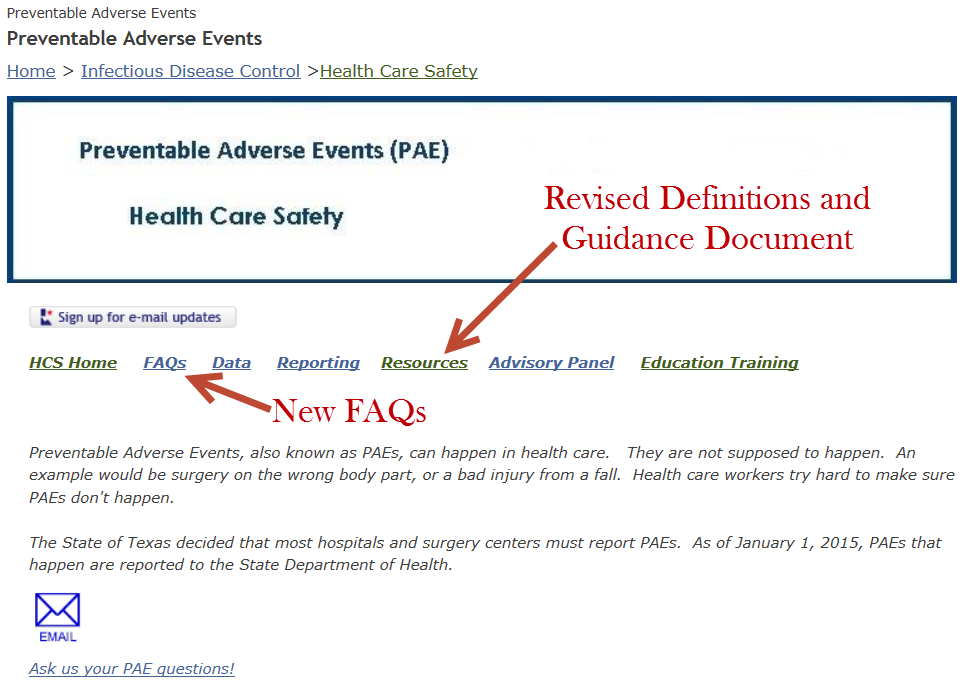 PAE Resources Updated
42
[Speaker Notes: This slide is a screen shot of our PAE website at www.paetexas.org	I specifically want to point out that there another revised copy of the FAQs and the Definitions and Guidance Document will be coming in Dec 2016 that will reflect the changes I have talked about in this webinar.]
TxHSN Reporting Schedule
43
[Speaker Notes: For your reference, this slide shows the TxHSN Reporting Schedule.  For the third quarter (Q3), July 2 – September 30 events, you will be reminded in December to review your reports and make corrects.  For the H2 (second half) of the year, which is the last column on the table, the absolutely latest you can report zero events or any PAEs for the July through December 2016 time frame is March 31, 2017.]
Request for Deletion of PAE
Additional question added to the General QP when you request deletion:
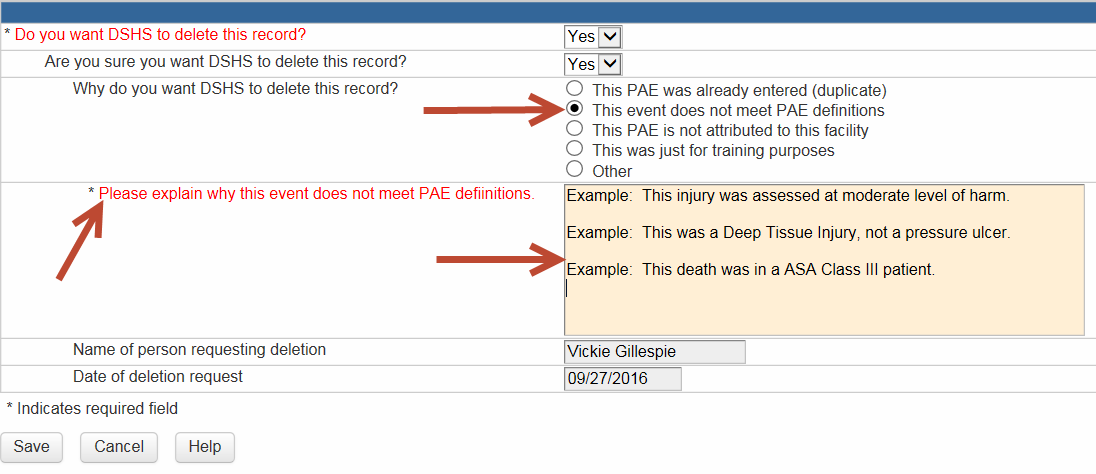 [Speaker Notes: There is a change in the TxHSN reporting model that you may or may not have noticed.   If you request a record to be deleted, and the reason for your request is that the event does not meet PAE definitions, you will see a follow-up question asking you to please explain why the event does not meet the PAE definitions.  Examples for your answers might include:
The injury was assessed at a moderate level of harm
This was a deep tissue injury, not a pressure ulcer
This death was an ASA Class III patient.  

Adding this information should reduce the number of times I request additional information from you to determine if it is appropriate to delete the record.]
Take-Aways
Review the Definitions and Guidance Document and FAQs. Watch for revisions. 
Discuss 2017 PAE SSI reporting with your HAI Designated Contact.
PAE SSIs are entered into TxHSN—NOT into NHSN
Access the ICD-10 HAC code list and revisit your processes for reporting. https://www.cms.gov/Medicare/Medicare-Fee-for-Service-Payment/HospitalAcqCond/icd10_hacs.html
[Speaker Notes: This brings me to the Take-Aways for today’s webinar. 

First, review the Definitions and Guidance Document and the FAQ’s and watch for revisions that will be posted on our website soon.

Second, discuss the 2017 PAE SSI reporting with your HAI designated contacts to determine notification and reporting pathways.

Third, remember and inform your HAI contact that PAE SSIs are entered into TxHSN not NHSN.

And lastly, access the 2017 ICD-10 HAC Code list and revisit your processes for identifying and reporting the required PAEs.]
Contact Information
*Help Desk Email*
HAITexas@dshs.state.tx.us 
PAETexas@dshs.state.tx.us
512-776-7676
Fax 512-776-7616
THE HELP DESK EMAIL is the FIRST and BEST PLACE 
TO CONTACT FOR QUESTIONS or  ASSISTANCE.
Emily Engelhardt, TxHSN Administrator
Nesreen Gusbi, TxHSN Administrator
Vickie Gillespie, PAE Clinical Specialist
46
[Speaker Notes: This is our Contact information with the Help Desk Email address for PAE questions and assistance: PAETexas@dshs.state.tx.us.  The PAE program, like the HAI program, is in the Health Care Safety Group here at DSHS.  This PAE help desk email  is the first and best place to contact us as there are 3 DSHS staff that monitor this in-box.]
Patient Safety in Texas
The purpose of Healthcare Safety reporting is to enhance healthcare transparency in Texas and empower patients to make informed decisions      about their healthcare.
Vision:  A Healthy Texas
Mission: To Improve Health and                     Well-being in Texas
47
[Speaker Notes: I would like to conclude by emphasizing again what is important here in Texas.  We began our healthcare safety reporting with a major purpose being TRANSPARENCY.  But we also know that transparency has been shown to result in better patient outcomes---And that is exactly what our Vision and Mission is for the Texas Department of State Health Services—A Healthy Texas by improving the health and well-being in Texas. Thank you!]
Questions?
[Speaker Notes: Send any questions to paetexas@dshs.state.tx.us

Thank you.]